IDEAL-Game - Informal partner meeting14th of December 2021, Online
Welcome and Agenda
University of Paderborn,Department 5: Human Resource Education II.
Welcome to IDEAL Game
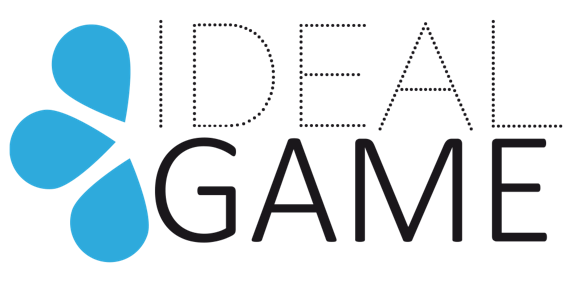 IDEAL-GAME – 
Supplementary meeting
14th of December 2021, 5 p.m (CEST)
-Online, Zoom – 

Project Number: 2020-1-DE01-KA203-005682
Meeting Agenda
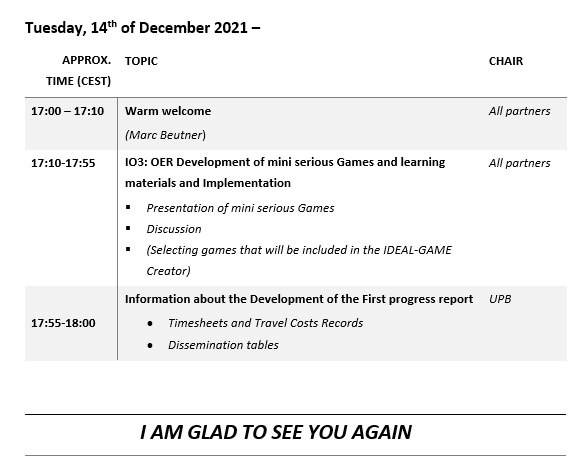 Contact
Marc BeutnerUniversity Paderborn, Warburger Str. 10033098 Paderborn, GermanyMarc.Beutner@uni-paderborn.de
https://wiwi.uni-paderborn.de/department5/wirtschaftspaedagogik-prof-beutner
4
Thank you very much for 
your attention!